Тема. Профилактика суицидального поведения школьников
Суицид
Целями суицида чаще всего являются:
Протест, месть
 Призыв
 Избегание
 Самонаказание
 Отказ
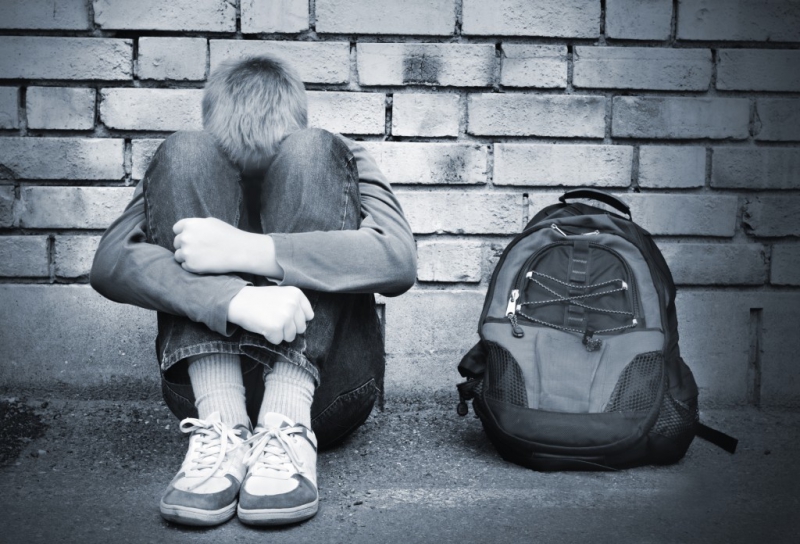 Динамика развития суицидального поведения
Причины суицидального риска детей и подростков
Возрастные особенности суицидального поведения детей и подростков.
Возрастные особенности суицидального поведения детей и подростков.
Непонимание опасности «игры со смертью»
Повышенная чувствительность и противоречивость мышления
Высокая внушаемость и зависимость от мнения других
Наличие саморазрушающего поведения
Зависимость ребенка от благополучия в семье
Группа риска
отличники, испытывающие неудовлетворение собой и вину за несоответствие стандартам;
 замкнувшиеся в себе дети, дети в депрессии;
 ребята, которые не могут выполнить завышенные требования взрослых;
 подростки, склонные к тревожно-депрессивным состояниям, особенно если в семье были попытки суицидального характера;
 дети из проблемных семей, испытывающие физическое насилие.
Признаки, по которым можно определить возможные психологические проблемы
Нарушения пищевого поведения: полное отсутствие аппетита или, наоборот, неконтролируемое обжорство.
Пренебрежительное отношение к собственной внешности: например, неопрятность в одежде в течение нескольких дней.
Жалобы на физическое состояние: мигрень или боли в животе.
Отсутствие удовольствия от тех занятий, которые раньше приносили радость. Чувство скуки или апатии.
Непрекращающееся ощущение вины, тотального одиночества.
Ухудшение концентрации внимания.
Вспыльчивость, частые гневные реакции по незначительным причинам.
Рекомендации для родителей
Ни в коем случае не оставлять нерешенными проблемы, касающиеся сохранения физического и психического здоровья
Анализировать вместе с ребенком каждую трудную ситуацию
Учить ребенка с раннего детства принимать ответственность за свои поступки и решения, предвидеть последствия поступков.
Воспитывать в ребенке привычку рассказывать родителям не только о своих достижениях, но и о тревогах, сомнениях, страхах.
Не опаздывать с ответами на его вопросы по различным проблемам физиологии
Не иронизировать над ребенком, если в какой то ситуации он оказался слабым физически и морально, помочь ему и поддержать
Записать свои рабочие номера телефонов, а также номера телефонов людей, которым родители сами доверяют
Требования к проведению беседы с подростком, размышляющим о суициде (Эрл Гроллман)
Для начала автор рекомендует не просто принять суицидента как личность, способную на самоубийство, но и признать за человеком формальное право совершить такой шаг. А во время самого диалога взрослому рекомендуется:
• внимательно слушать собеседника, так как подростки очень часто страдают от одиночества и невозможности излить перед кем-то свою душу;
• правильно формулировать вопросы, спокойно и доходчиво расспрашивая о сути тревожащей ситуации и о том, какая помощь необходима;
• не выражать удивления от услышанного и не осуждать ребенка за любые, самые шокирующие высказывания;
• не спорить и не настаивать на том, что его беда ничтожна, ему живется лучше других, поскольку высказывания типа «у всех есть такие же проблемы» заставляют ребенка ощущать себя еще более ненужным и бесполезным;
• постараться изменить романтическо-трагедийный ореол представлений подростка о собственной смерти;
• не предлагать неоправданных утешений, поскольку подростки зачастую не способны принять советы, но подчеркнуть временный характер проблемы;
• привести конструктивные способы ее решения;
• одновременно стремиться вселить в подростка надежду, которая, однако, должна быть реалистичной и направленной на укрепление его сил и возможностей.
Рождение вашего ребёнка было желанным?
Вы каждый день его целуете, говорите ласковые слова или шутите с ним?
Вы с ним каждый вечер разговариваете по душам и обсуждаете прожитый им день?
Раз в неделю проводите с ним досуг (кино, концерт, театр, посещение родственников, поход на лыжах и т.д.)?
Вы обсуждаете с ним создавшиеся семейные проблемы, ситуации, планы?
Вы обсуждаете с ним его имидж, моду, манеру одеваться?
Вы знаете его друзей (чем они занимаются, где живут)?
Вы в курсе о его время провождении, хобби, занятиях?
Вы в курсе его влюблённости, симпатиях?
Вы знаете о его недругах, недоброжелателях, врагах?
Вы знаете, какой его любимый предмет в школе?
Вы знаете кто у него любимый учитель в школе?
Вы знаете, какой у него самый нелюбимый учитель в школе?
Вы первым идёте на примирение, разговор?
Вы не оскорбляете и не унижаете своего ребёнка?
Спасибо за внимание!